Making Health & Nutrition a Priority for the IDD Community
Presentation by: 
Cassandra Bursma, RD
Karlene Martin
Objectives:
Discuss challenges the IDD population faces

Address polypharmacy and drug-nutrient interactions

Discuss obesity and those at a higher risk

Address importance of physical activity and how to increase involvement

Discuss how to provide mealtime support and engagement
©2020. All rights reserved.
“The number of adults with IDD ages 60 and older is projected to nearly double from 641,8860 in 2000 to 1.2 million by 2030.”
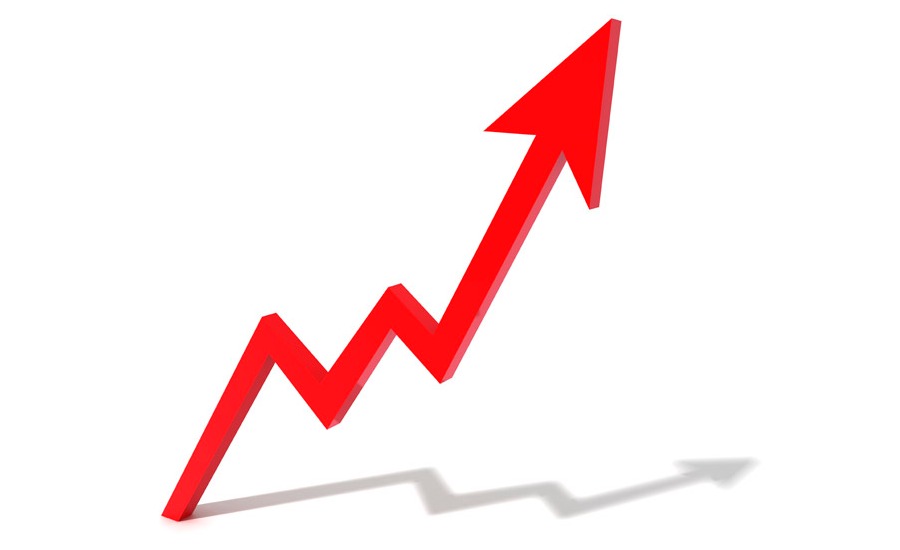 ©2020. All rights reserved.
[Speaker Notes: In addition, to growth of the population, the life expectancy of these individuals is also increase. Lifespan has grown from 66 years in 1950 to 78 years in 2007. 
	- d/t growing numbers, changes in public policy and technological and medicinal advancements]
What do you think some of the barriers arefor the IDD population regardinghealth care?
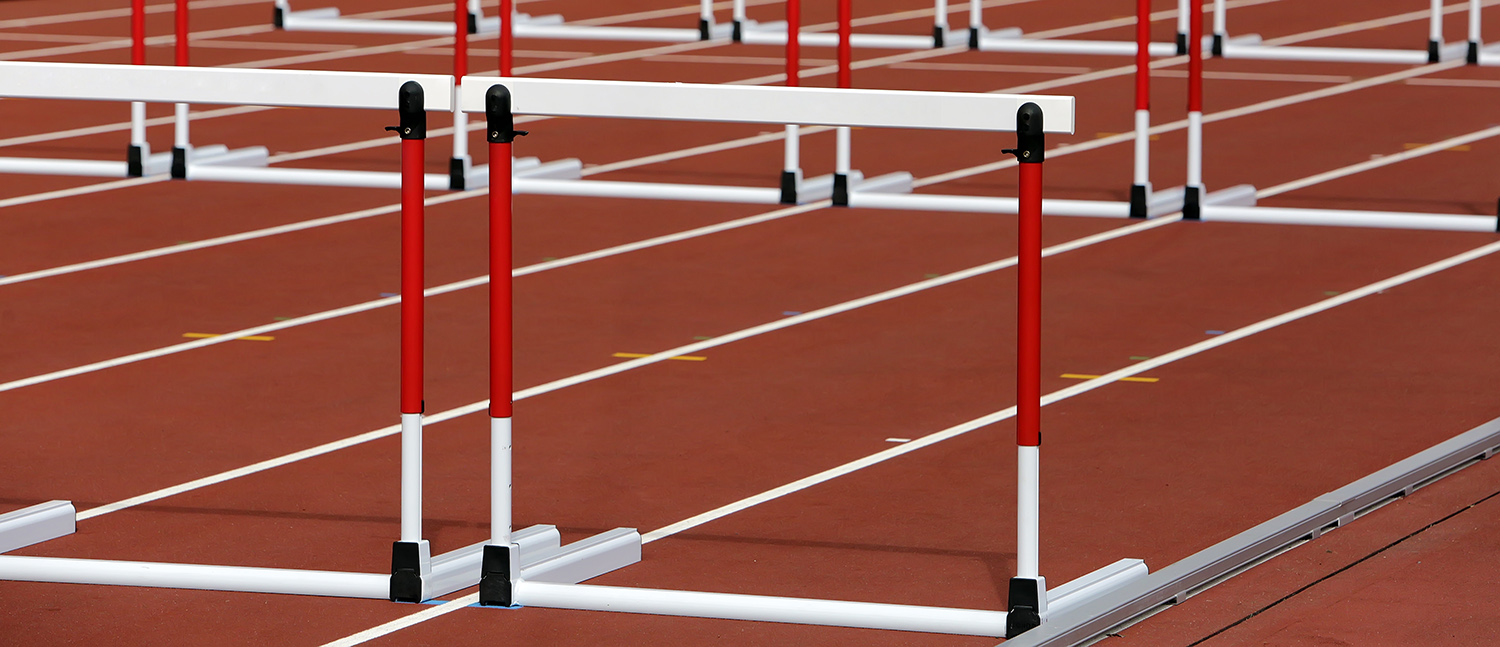 ©2020. All rights reserved.
Challenges
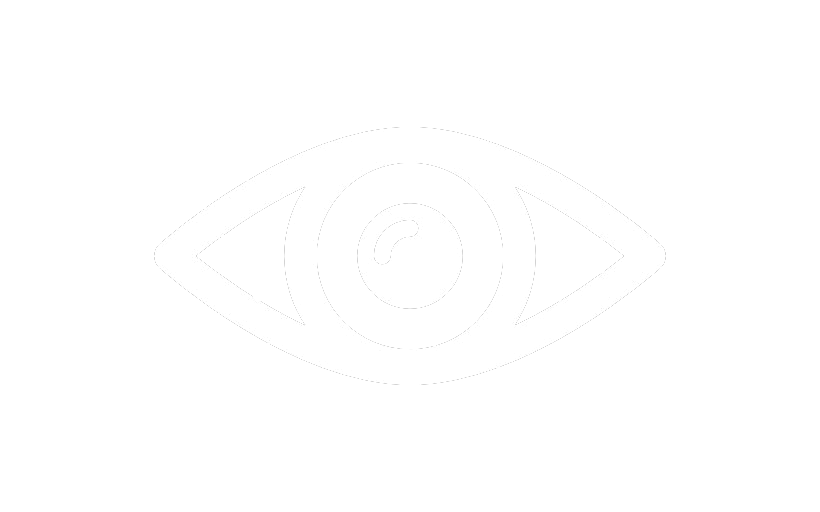 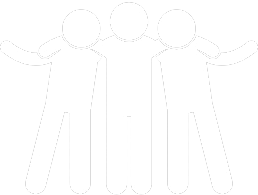 Lack of access to primary care providers experienced with IDD
Communication issues
Behavioral issues
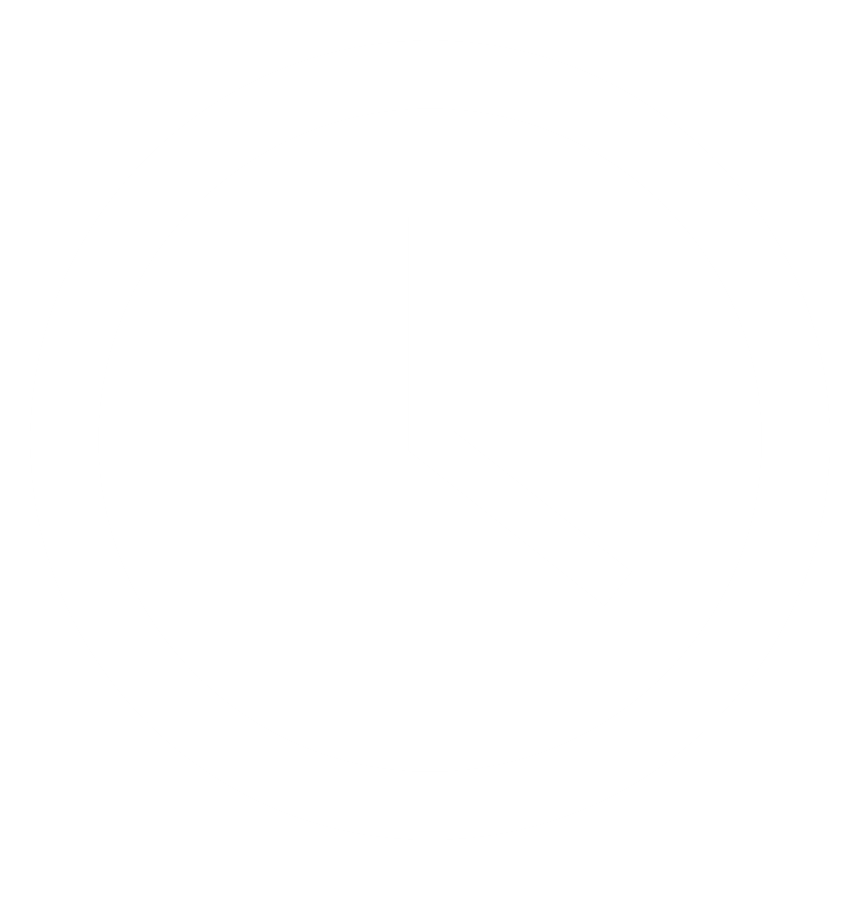 Physical limitations and/or challenges
©2020. All rights reserved.
Sensory issues
Time limitations
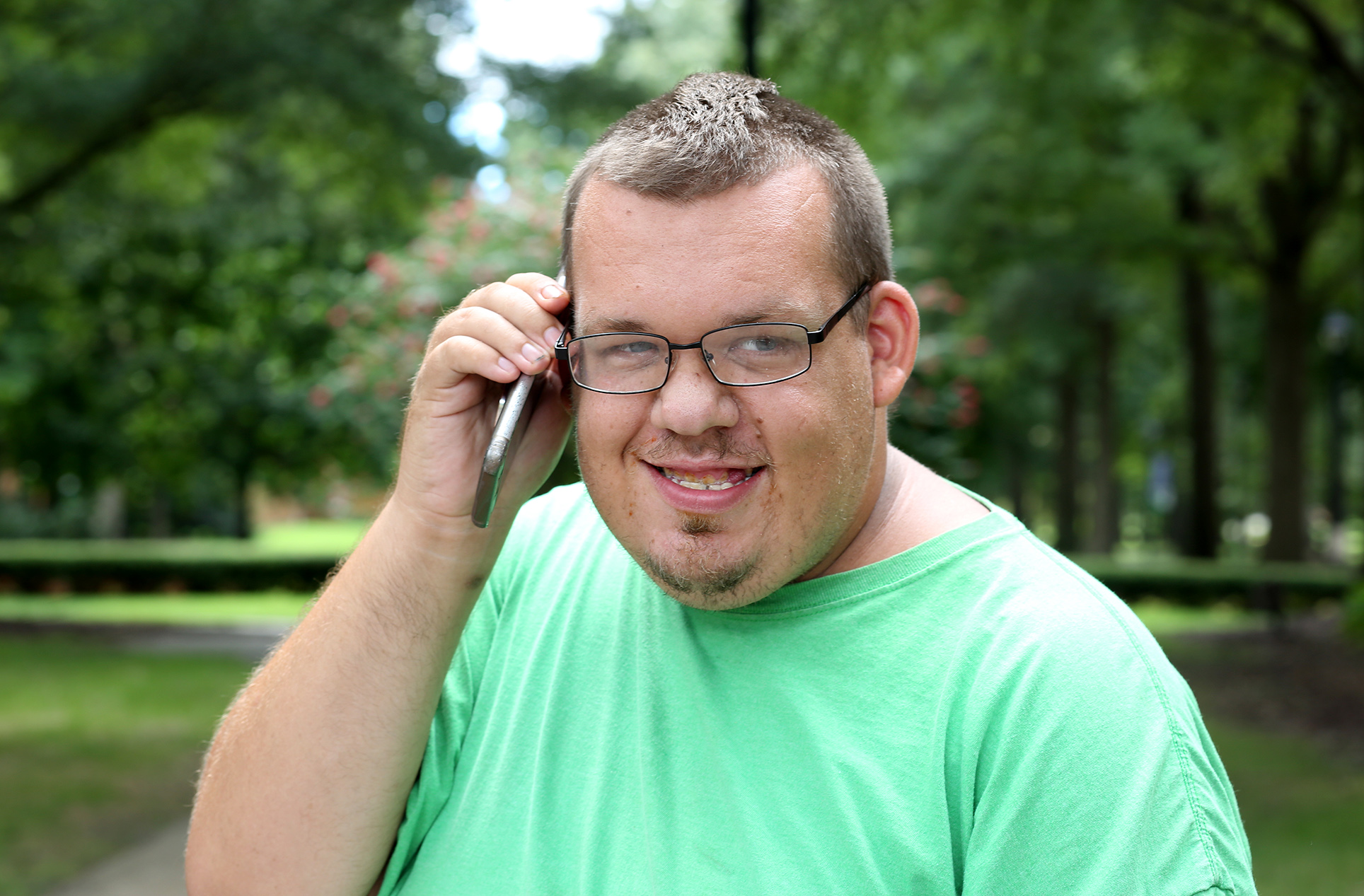 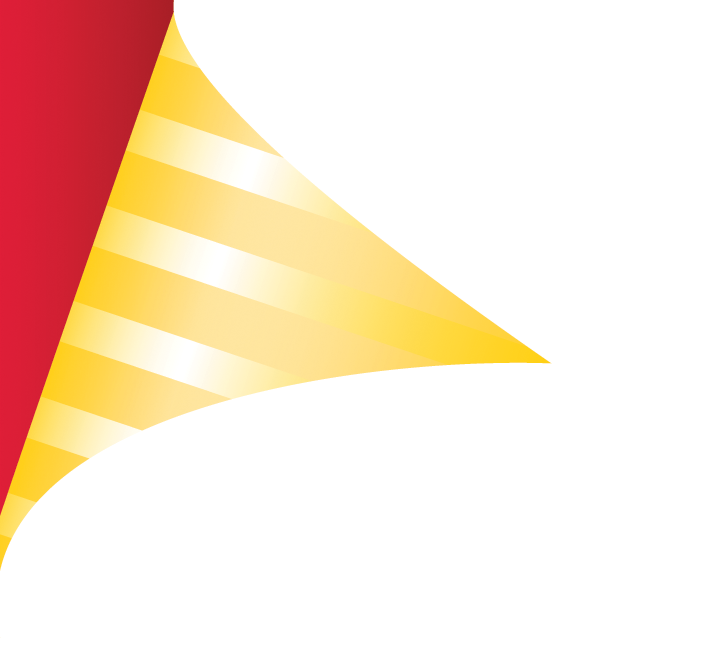 Nutrition and Health Issues
Adults have higher rates of obesity, sedentary behaviors, and poor nutritional habits

Polypharmacy impacting nutrient absorption

Higher incidence of dental disease

Increased gastrointestinal disorders

Increase in musculoskeletal disorders
©2020. All rights reserved.
[Speaker Notes: More than 75% of people w/ IDD live with their families, but inly about 5% of IDD funding is directed for family support 1
Making the family the advocates, fighting the system to help their child develop healthfully
Until the age of 21 years, persons w/ IDD are eligible to receive support services (education, training, health promotion) through the Individuals with Disabilities Education Act 1
Task becomes more challenges when eligibility ends – impacting both the individual with IDD and the caregiver 1]
Nutrition and disability are intimately linked.

Malnutrition can directly cause or contribute to disability, and disability can lead to malnutrition.
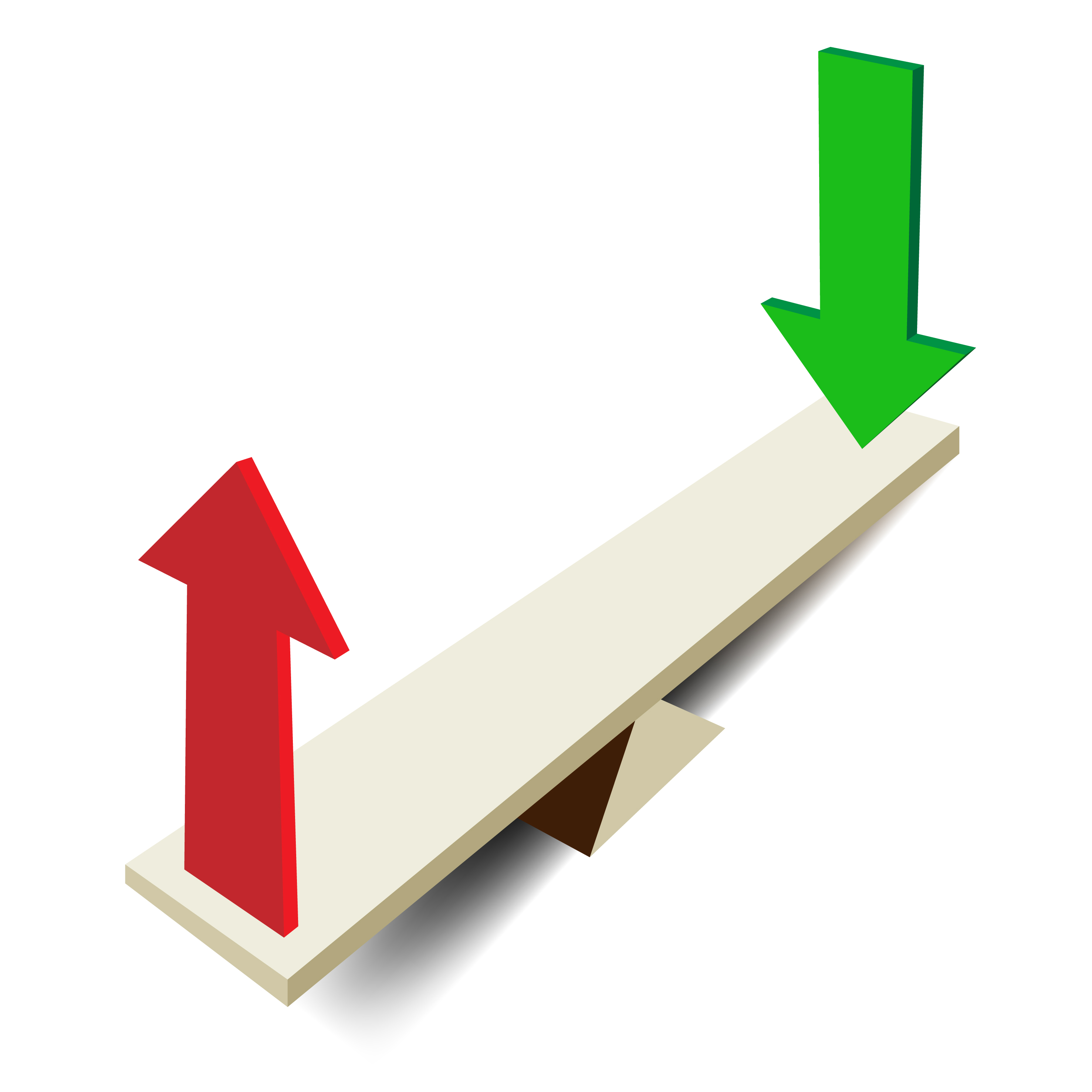 ©2020. All rights reserved.
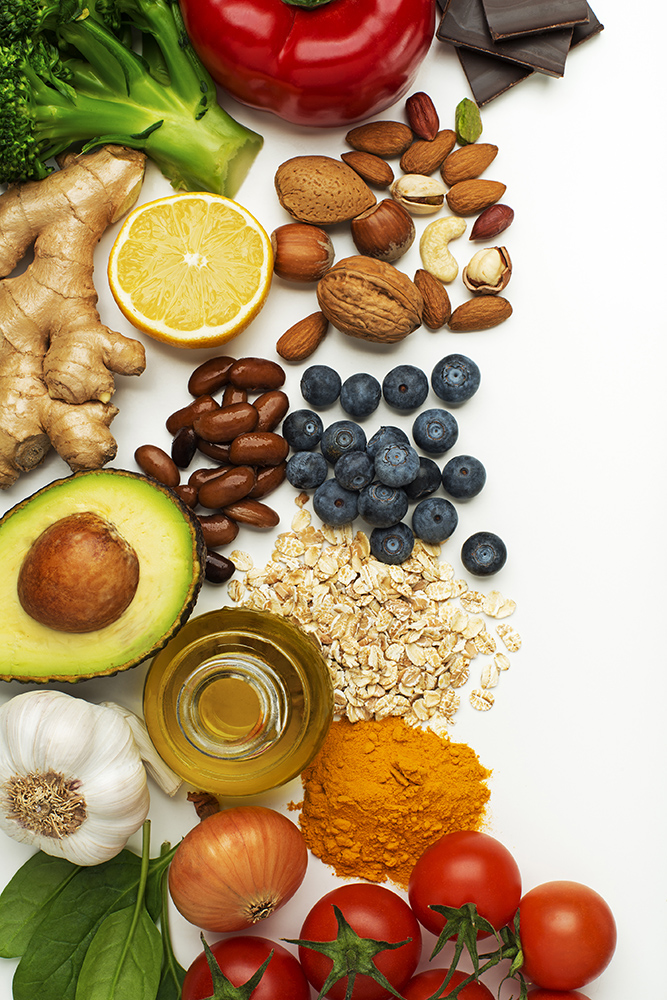 Without proper nutrition and supplementation, we can introduce and/or exacerbate problems.
©2020. All rights reserved.
Potential Consequences Of Poor Nutrition
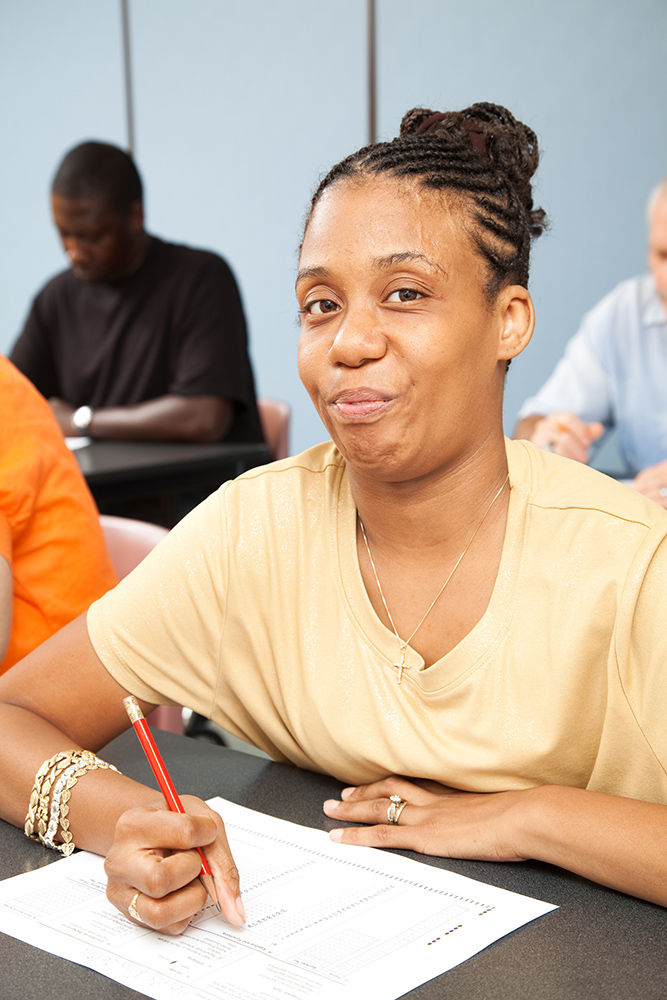 Decreased brain growth 
Osteopenia 
Decreased immunity 
Irritability 
Skin breakdown 
Increased incidence of adult problems: 
Obesity 
Hypertension 
Type 2 diabetes
©2020. All rights reserved.
[Speaker Notes: Decreased brain growth and lead to reduced learning potential 
Osteopenia- decreased bone mass leading to increase incidence in fractures and broken bones this could be d/t poor intake of CA or a chronic drug and/or nutrient interaction]
Polypharmacy and Drug-Nutrient Interactions
©2020. All rights reserved.
Drug-Nutrient Interactions
A drug-nutrient interaction is a reaction between a medicine and one or more nutrients. Nutrients are the vitamins and minerals that are in the food you eat.
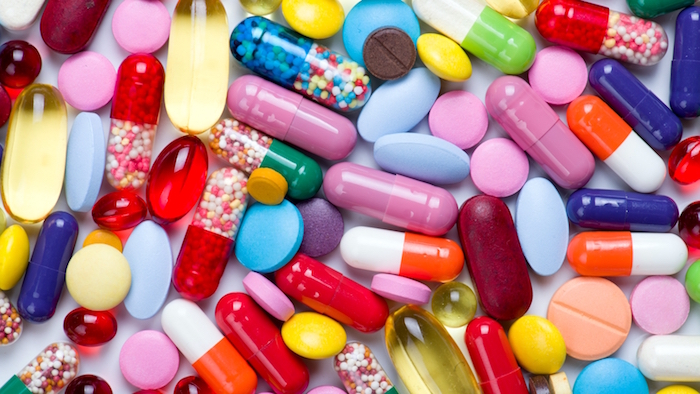 ©2020. All rights reserved.
[Speaker Notes: Mental illness is common amongst IDD population, estimates of 2.5x higher (3) 
Growing evidence suggests therapies are improving mental illness challenges 
	Cognitive Behavioral Therapy, mindfulness for mood, anxiety disorders, and OCD – however, some may need medication in conjunction]
Drug-Nutrient Interactions
[Speaker Notes: 54% of people with IDD receive medications for at least 1 of these conditions:
	- mood disorders
	- Anxiety
	- Behavior challenges
	- Psychotic disorders 
~87 of adults w/ IDD (on Medicaid and Mcaid/Mcare) have one or more prescriptions w/in 7 months 

- Aspirin can even decrease levels of vitamin C]
Obesity
©2020. All rights reserved.
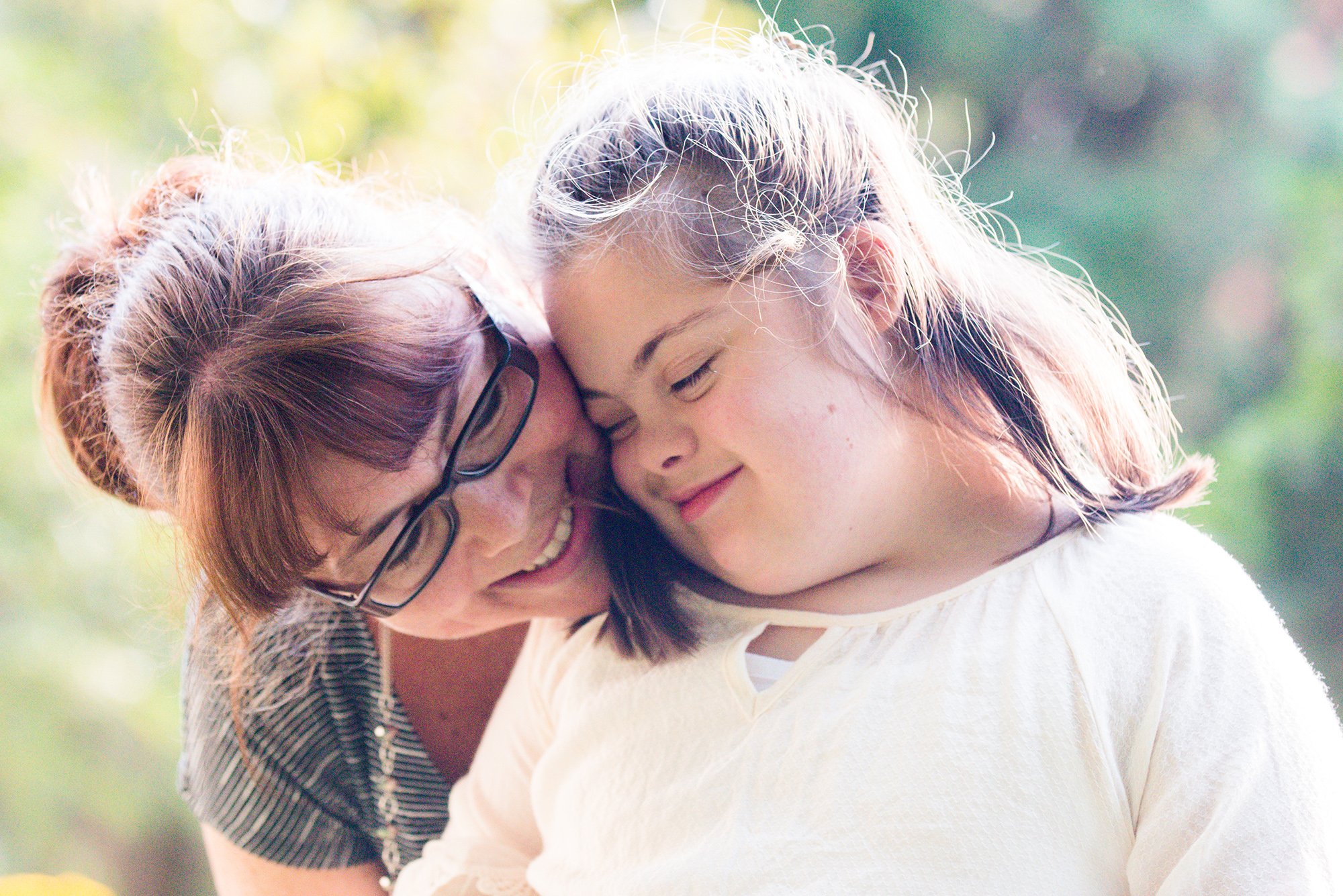 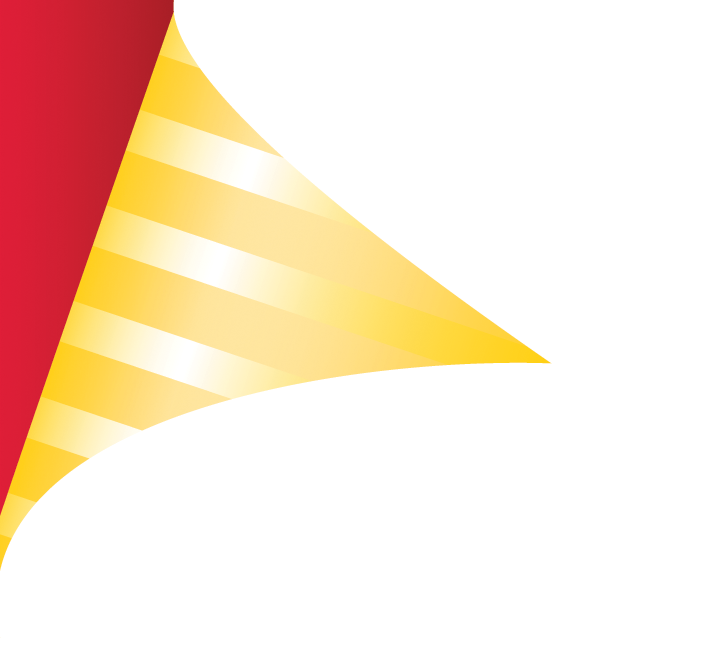 Obesity
Obesity is the most common comorbidity of the IDD population 

Those at higher risk within the IDD population are those diagnosed with:
Down syndrome
Turner syndrome
Angelman syndrome
Prader-Willi syndrome
©2020. All rights reserved.
[Speaker Notes: Specifically 38% in IDD population compared to 28% for general (HCBS Dietitian Services article)
Being female, having Down Syndrome, engaging in less physical activity, drinking greater amounts of soda, and taking medication that causes weight gain result in an increased risk of developing obesity.]
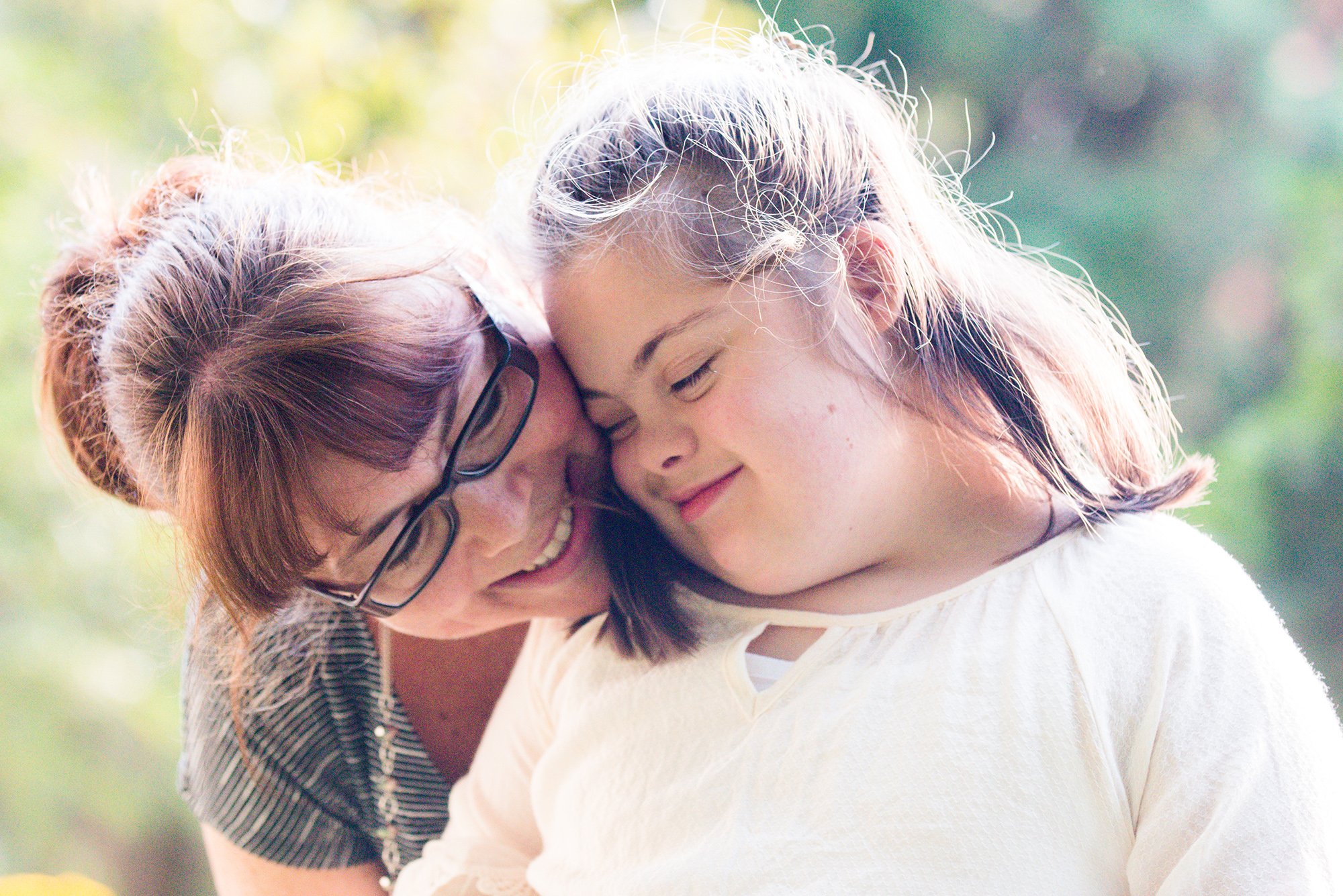 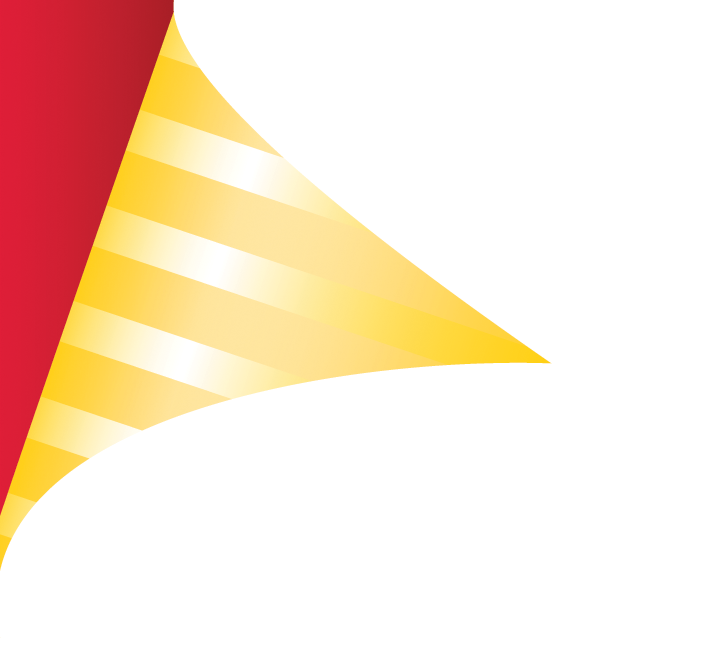 Obesity (cont’d)
Health consequences that are commonly associated with being overweight or obese include: 
Coronary heart disease
Type 2 diabetes
High blood pressure
Stroke
Liver/gallbladder disease
Respiratory problems
Cancers (particularly breast and colon)

… How can we prevent this, and what exactly are their calorie needs so we can better manage their weight?
©2020. All rights reserved.
[Speaker Notes: Specifically 38% in IDD population compared to 28% for general (HCBS Dietitian Services article)
Being female, having Down Syndrome, engaging in less physical activity, drinking greater amounts of soda, and taking medication that causes weight gain result in an increased risk of developing obesity.]
Calorie Requirements
©2020. All rights reserved.
The Importance of Physical Activity and How to Increase Involvement
©2020. All rights reserved.
Let’s Get Physical
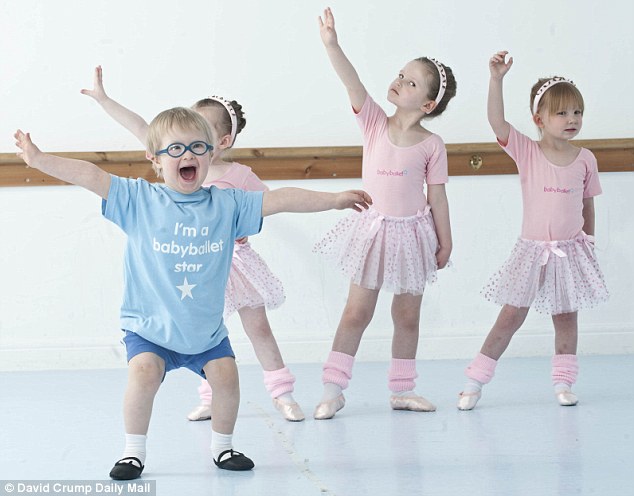 Encourage light stretching or modified yoga practices

Gauge their interest in participating in the Special Olympics

Offer rewards after involvement

Checkout dance clips on Youtube– don’t be afraid to make it fun and get silly!
©2020. All rights reserved.
[Speaker Notes: Sedentary behaviors are another factor that contributes to obesity
If person is able to partake in yoga or light stretching, this will help stimulate the circulation of blood flow. Yoga also increases mindfulness and helps those fall into a deeper sense of relaxation, which helps them combat stress. Yoga has also been proven to help with IBS with improved blood flow and enhancing the brain-gut function.
Also, with MI and high incidence of depression, getting active and moving the body increase the the production of endorphins, those “feel good” chemicals 
Provides 32 options for both individual and team sports
Offer rewards after partaking in a walk, jog, or stationary bike ride. Play one of their favorite games afterwards, or join in one of their favorite activities (maybe painting) or give them a prize, just avoid food (specifically deserts or highly sweetened foods) 
Music encourages the body to move]
How to Provide Mealtime Support and Engagement
©2020. All rights reserved.
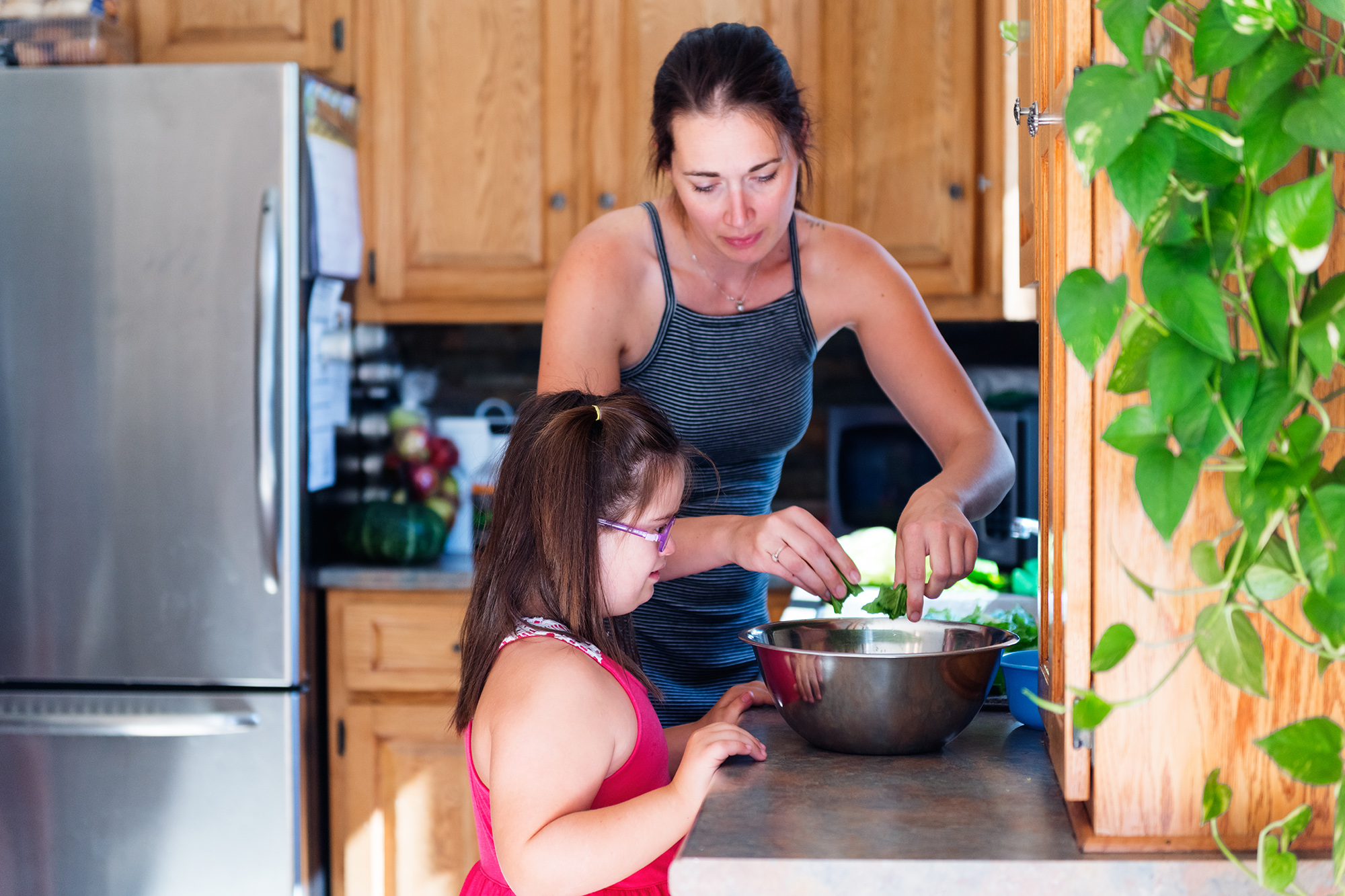 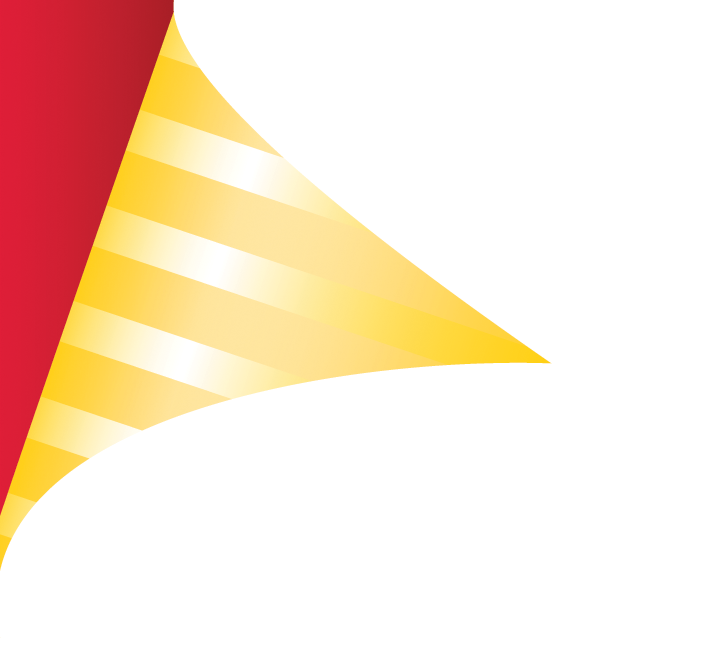 Mealtime Support
Have structured mealtimes

Create a positive and social environment

Plan and arrange meals that are best suited for the IDD person

If tube fed, try to have the feeds coincide with family meals or scheduled group home mealtimes
©2020. All rights reserved.
[Speaker Notes: -Structure regulates hunger and creates routine. IDD persons can look forward to health, delicious foods and interacting with family members or members in their group home
Positive and stress-free environments allow IDD persons to relax when eating, reducing anxiety, which can trigger gastrointestinal issues like IBS
Positive and stress-free environments also allow you to encourage the consumption of new foods. For the general population, it takes a person at least 14 tries to accept and develop a taste for a new food. It is also extremely important to not get upset or frustrated if a new food is not excepted. Continuously presenting a food and allowing small bites and/or tastes will improve long-term acceptance and reduce future disordered eating behaviors. It is also a good idea when presenting a new food to present it with a food that is highly enjoyed. 
Plan accordingly and recognize foods that are best for the IDD person keeping in mind preferred consistencies and textures and temperatures. 
If weight management is an issue, providing pre-packaged frozen meals assists with calorie and portion control
-]
In 2015, a study was conducted and found that dietitian services were not widely provided in HCBS waivers – less than 1% of the approximately 630,000 people with IDD supported by HCBS waivers were projected to receive dietitian services.
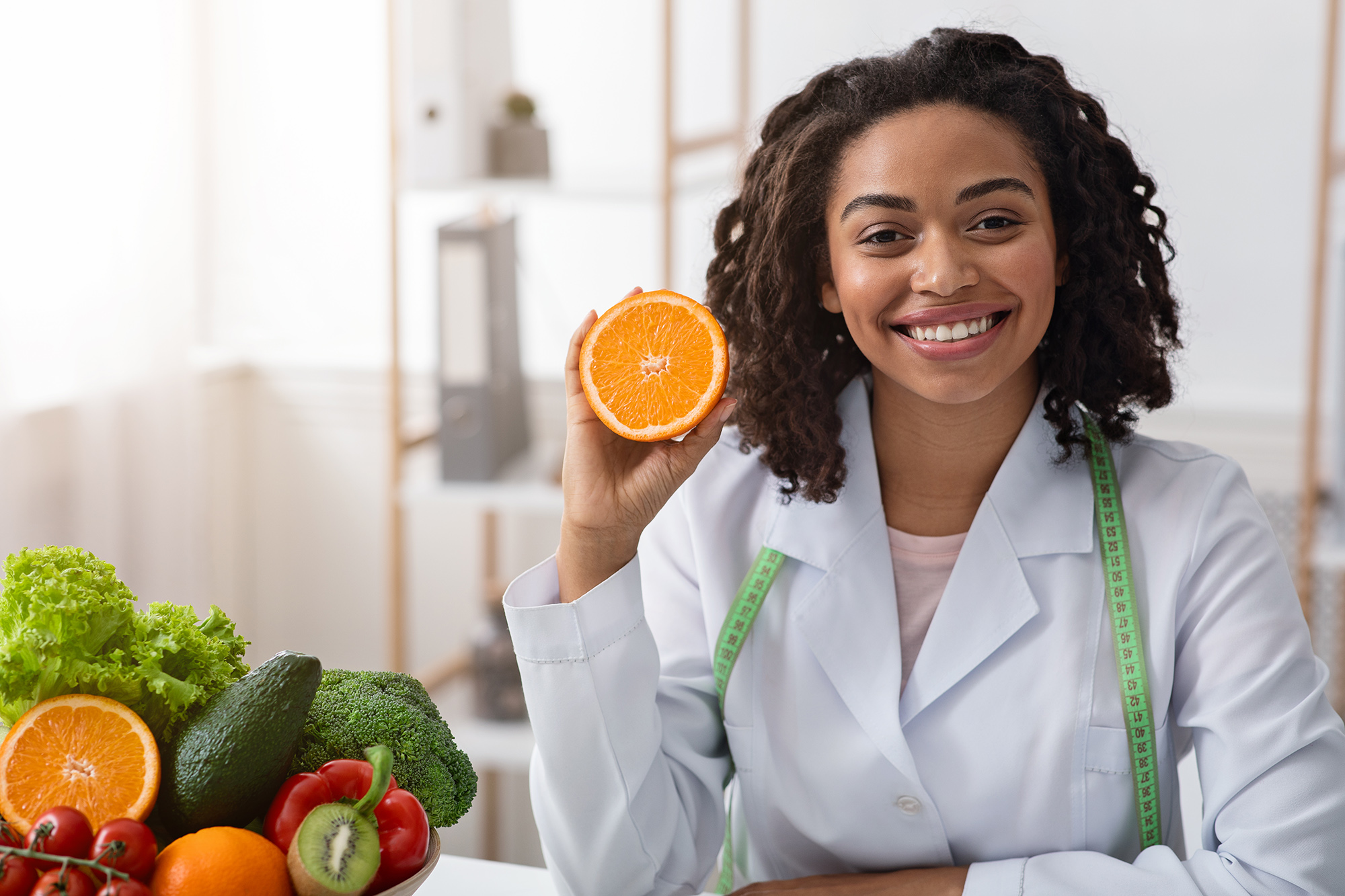 ©2020. All rights reserved.
[Speaker Notes: Dietitian services are grossly underutilized and it’s effecting our IDD community. It’s time to provide proper continuity of care and provide dietary services to those who need it the most.]
At Shield HealthCare, we are committed to help you and your family. We provide more than just supplies and aspire to help you every step of the way. 
	
Check out our website at www.shieldhealthcare.com to get connected, stay up to date and connect with your local Registered Dietitian.
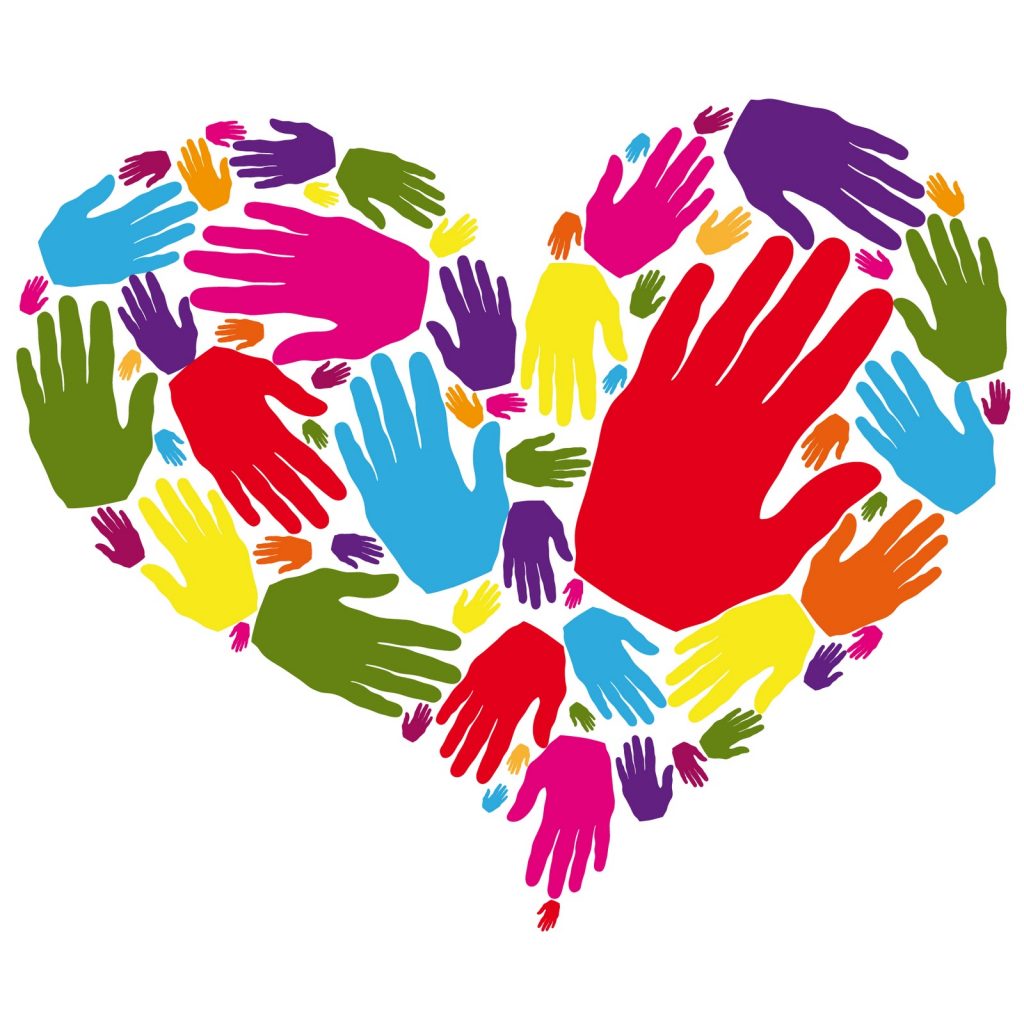 ©2020. All rights reserved.
[Speaker Notes: Get connected with us. 
We even provide bedside TF teachings and nutrition consults to make you as successful as possible.]
Sources:
Friedman, C., & Spassiani, N. A. (2018). Community‐Based Dietician Services for People With Intellectual and Developmental Disabilities. Journal of Policy and Practice in Intellectual Disabilities, 15(4), 343-349, which has been published in final form at https://doi.org/10.1111/jppi.12253. 

Heller, Tamar. “People with Intellectual and Developmental Disabilities Growing Old: An Overview.” Impact Newsletter: People with Intellectual and Developmental Disabilities Growing Old: An Overview, 2010, ici.umn.edu/products/impact/231/2.html.

Tinglin, Carolyn C. Adults With Intellectual and Developmental Disabilities: A Unique Population, 2013, www.todaysgeriatricmedicine.com/archive/050613p22.shtml.

Trollor, Julian N, et al. “Prescribing Psychotropic Drugs to Adults with an Intellectual Disability.” Australian Prescriber, NPS MedicineWise, Aug. 2016, www.ncbi.nlm.nih.gov/pmc/articles/pmc4993707/.

Youdim, Adrienne, et al. “Nutrient-Drug Interactions - Nutritional Disorders.” Merck Manuals Professional Edition, Merck Manuals, 2019, www.merckmanuals.com/professional/nutritional-disorders/nutrition-general-considerations/nutrient-drug-interactions?query=drug-nutrient%2Binteractions%2Bby%2BAdrienne%2Byoudim.
©2020. All rights reserved.
VISIT THE SHIELD HEALTHCARE COMMUNITIES
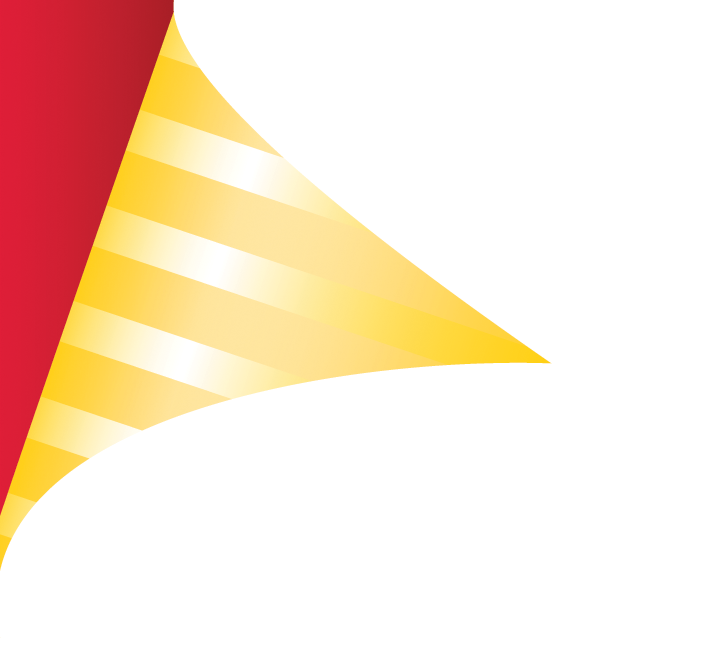 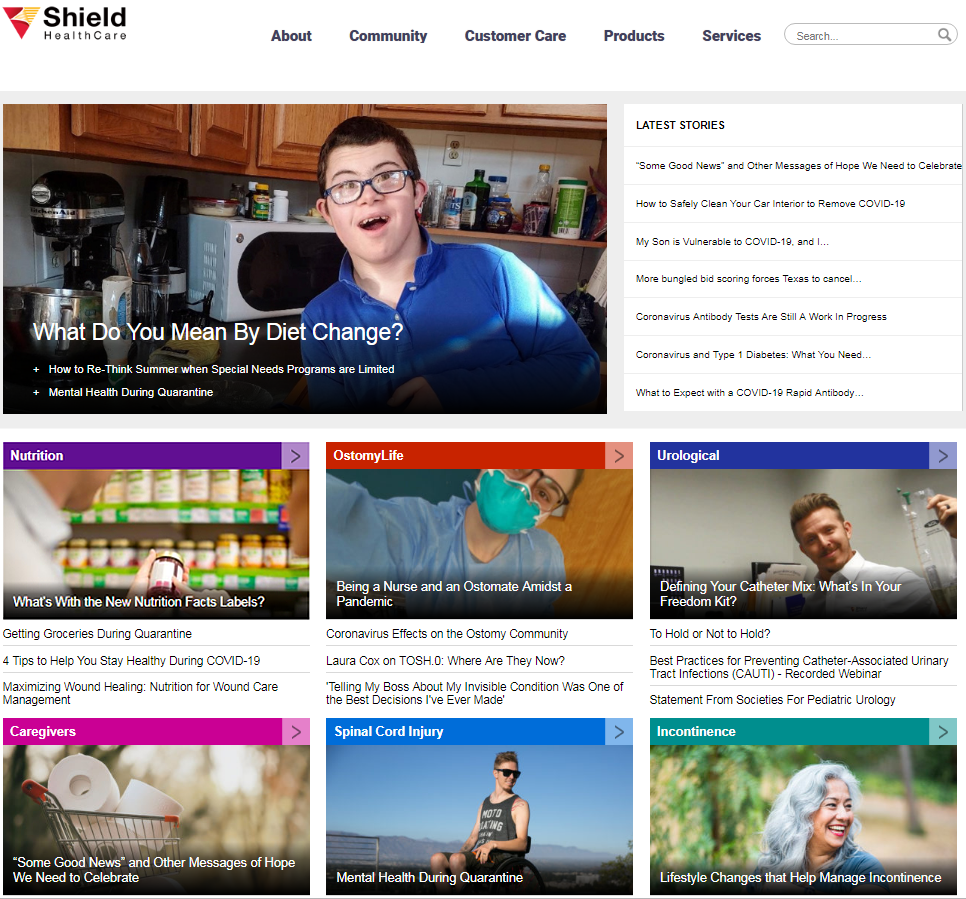 You can find more useful educational, lifestyle and clinical information 
in our online communities at:

shieldhealthcare.com/community

View past and upcoming webinars at: 

shieldhealthcare.com/events
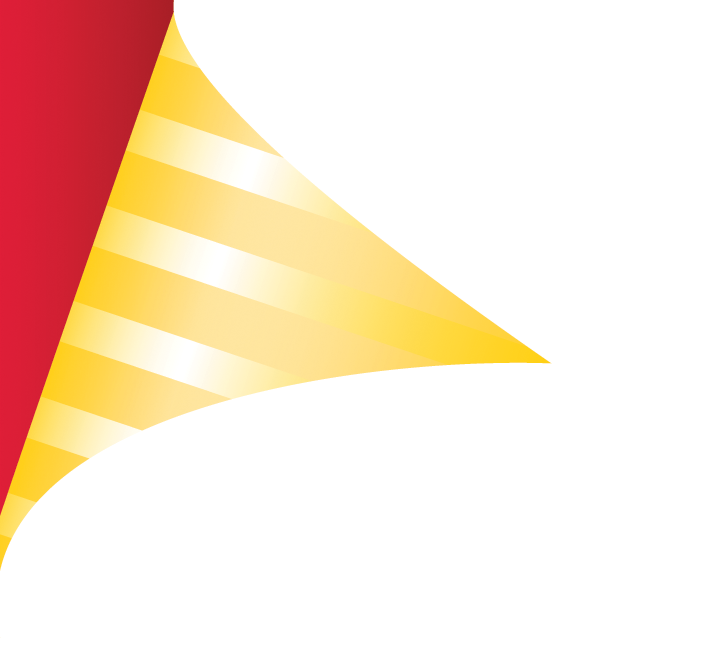 FREE EDUCATIONAL BOOKLET GUIDES
Patients, Family & Healthcare Professionals
Can Request Free Guides Online:
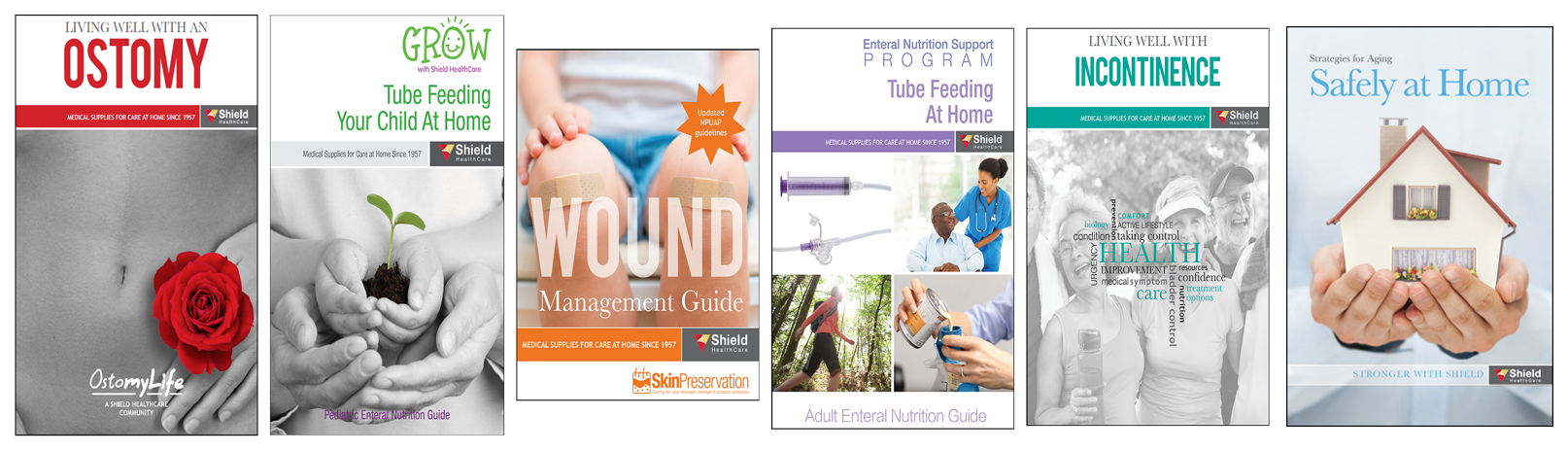 SHIELDHEALTHCARE.COM/COMMUNITY
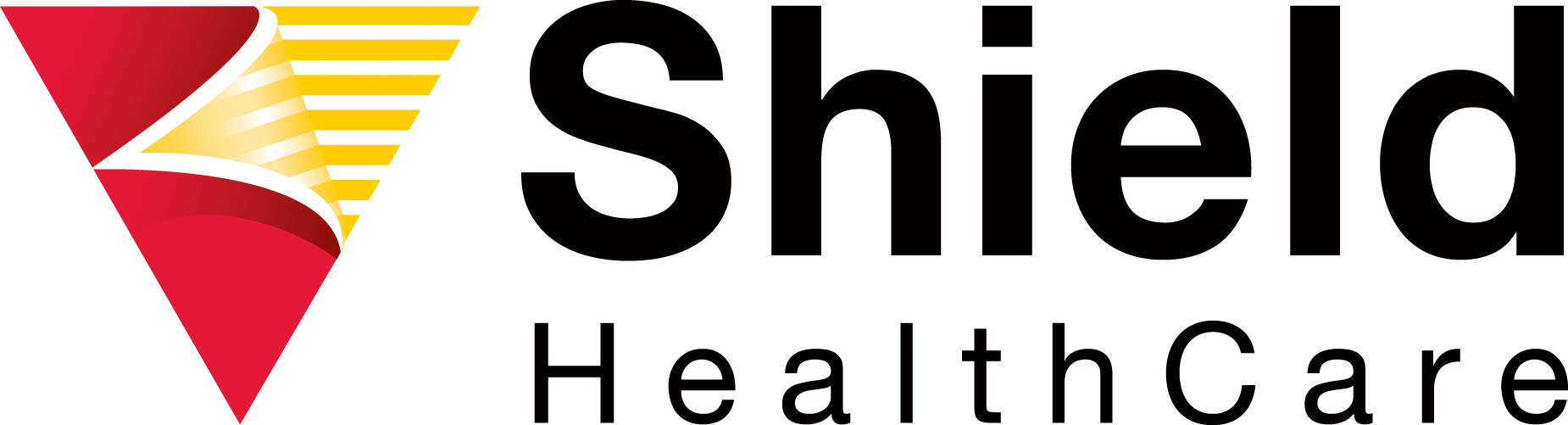 ©2020. All rights reserved.